Былины. Виды былин. Мир былины.
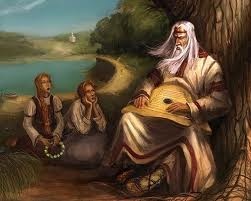 ЦЕЛЬ:
ДАТЬ ПОНЯТИЕ БЫЛИНЫ; 
ПОЗНАКОМИТЬ С ВИДАМИ, МИРОМ БЫЛИН, ГЕРОЯМИ, БЫЛИННЫМ СТИХОМ;
 ПОКАЗАТЬ ОТЛИЧИЕ БЫЛИНЫ ОТ СКАЗКИ; 
РАЗВИВАТЬ ТВОРЧЕСКИЕ СПОСОБНОСТИ УЧАЩИХСЯ ЧЕРЕЗ СТРАТЕГИИ RWCT
Былина  -рассказ о том, что когда-то было, бывало, в реальность чего верили.
Былины – это жанр устного народного творчества, то есть былины передавались из уст в уста. Их сказывали сказители-гусляры, которые ходили из города в город.
Сказители былин
Отличия сказки от былины
СКАЗКА            ОБЩЕЕ                 БЫЛИНА


   НЕ ВЕРЯТ В РЕАЛЬНОСТЬ;          ВЫМЫСЕЛ             ВЕРЯТ В РЕАЛЬНОСТЬ;
   КОМПОЗИЦИЯ                                                               ИНДИВИДУАЛЬНАЯ
   ЕДИНООБРАЗНАЯ;                                                        КОМПОЗИЦИЯ;
   ГЕРОИ  - ЛЮДИ, ЦАРЕВИЧИ,                                       ГЕРОИ – БОГАТЫРИ
   ЖИВОТНЫЕ
ВИДЫ БЫЛИН
1.ГЕРОИЧЕСКИЕ (В ОСНОВЕ – БОЙ, СТОЛКОНВЕНИЕ, СХВАТКА БОГАТЫРЯ С ВРАГОМ).
2. СОЦИАЛЬНО- БЫТОВЫЕ ( НЕТ СХВАТКИ, ЕСТЬ ССОРА, СПОР, СОПЕРНИЧЕСТВО)
МИР БЫЛИНЫ.
Пространство и время условные, необычные.
Герои одни и те же, борются с фантастическими существами.
Место действия  - Киев – столица русской земли.
Время действия  - правление князя Владимира (10 -12 в.в.)
Герои былин.
Герои былин.
Герои былин.
ИЛЬЯ МУРОМЕЦ
ИЛЬЯ МУРОМЕЦ
ИЛЬЯ МУРОМЕЦ
ДОБРЫНЯ НИКИТИЧ
АЛЁША ПОПОВИЧ
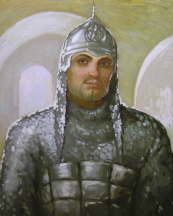 КОМПОЗИЦИЯ БЫЛИН.
Запев (для привлечения внимания).
Завязка действия ( поручение).
Развитие действия.
Кульминация (подвиг богатыря).
Развязка действия (расправа с врагом).
Исход.
ОСОБЕННОСТИ БЫЛИННОГО СТИХА.
Речитатив (полупение).
12-14 слогов, три ударения в строке, интервалы безударные от1-го до 3 –х слогов.
Последнее ударение на третьем слоге от конца.
Повторение предлогов, междометий.
Учитель начальных классов Пирогова Ольга Александровна